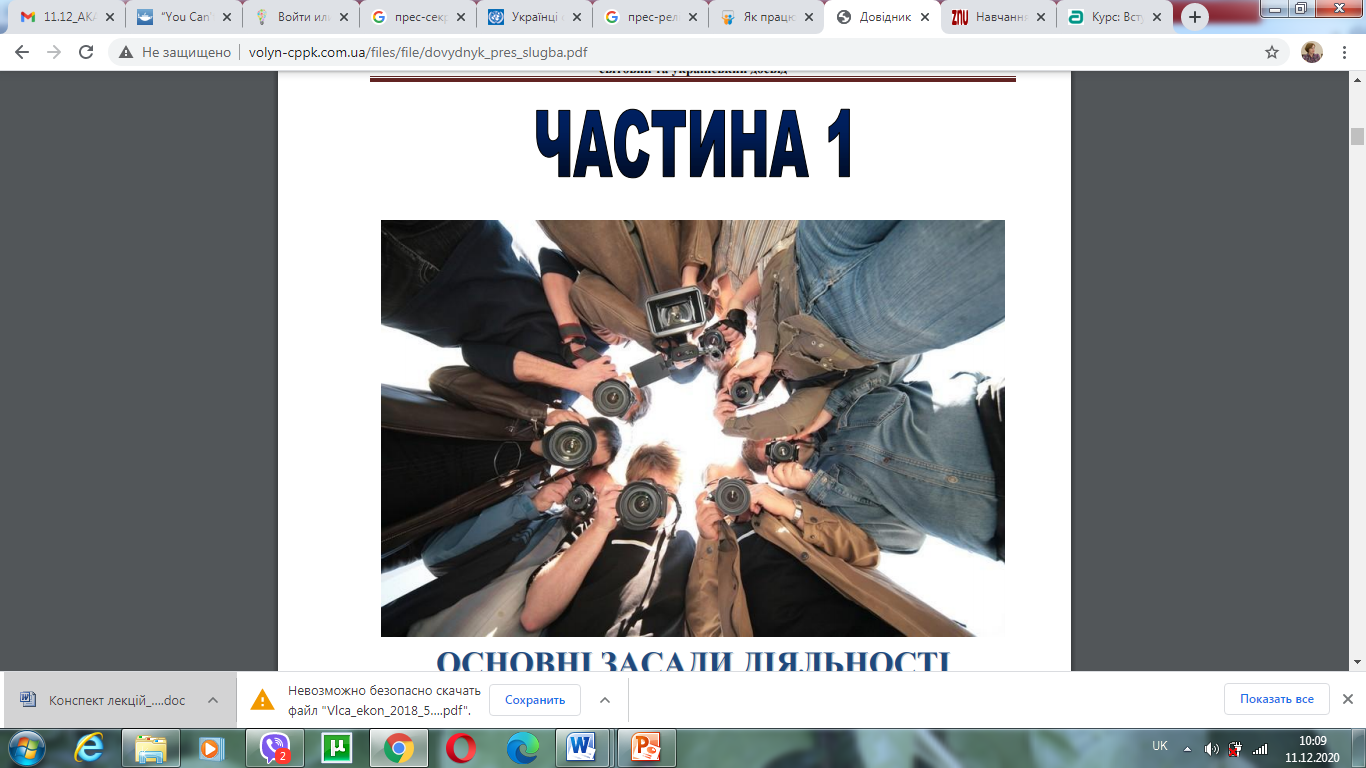 Організація діяльності служб із зв'язків з громадськістю
Практичне заняття
Пресслу́жба — відділ апарату глави держави або уряду, партії, з'їзду, змагань і т. ін., що відає зв'язком з органами масової інформації; відділ збору і обробки інформації з матеріалів преси
Питання для розгляду:
Стратегічні завдання і дії пресслужби
Тактичні завдання і дії прес-служби
Оперативні завдання і дії прес-служби
Принципи роботи прес-служби 
Функції прес-служби
Стратегічні завдання і дії пресслужби
- Формування позитивного іміджу фірми у потенційного споживача;
	- Формування враження індивідуальності і впізнаваності фірми у населення;
	- Охоплення населення позитивною інформацією про організацію;
	- Участь у полеміці з метою запобігання поширення негативної інформації про фірму;
	- Робота з медіа;
	- Вплив на процес підвищення рівня продажів за допомогою поширення інформації в медіа;
	- Підвищення ефективності зв'язків з громадськістю;
	- Збір і обробка матеріалів медіа про фірму.
Тактичні завдання і дії пресслужби
Робота з журналістами;
Підготовка інформаційних матеріалів для медіа;
Контроль за інформаційними матеріалами в медіа з метою своєчасного виявлення негативної інформації про фірму і її керівництво;
Підготовка і проведення прес-конференцій;
Контролювання спонсорської діяльності та її висвітлення у медіа;
Регулярна публікація економічних звітів про діяльність фірми;
Формування новин;
Участь у тематичних передачах і рубриках в теле- і радіопередачах на постійній основі; 
Підготовка прес-релізів та інформаційних матеріалів для клієнтів.
Оперативні завдання і дії пресслужби
Організація та проведення зустрічей і контактів з відвідувачами; написання текстів і їх підготовка до публікації;
Розсилка пресрелізів по звичайній та електронній пошті;
Поточна ділова переписка і відповіді на листи споживачів (населення);
Підготовка і написання поточних матеріалів;
Коректування журналістських матеріалів (тематичних статей, інтерв'ю і т.д.);
Робота з поточною кореспонденцією та участь в документообігу;
Підбірка тематичних матеріалів для журналістів;
Ведення ділового досьє за матеріалами ЗМІ про сюжеті ринку товарів і послуг;
Ведення досьє по PR-конкурентам.
Основними принципами роботи прес-служби повинні бути:
оперативність, 
законність, 
гнучкість і безперервність, 
конструктивність.
Функції пресслужби
складання планів роботи з реалізації стратегії інформаційної політики своєї компанії;
підготовка заяв і повідомлень для ЗМІ, брифінгів та прес-конференцій;
оперативне поширення в мас-медіа офіційних повідомлень;
ведення офіційного сайту своєї компанії, підтримка інтерактивних сервісів, інформаційна листування з відвідувачами сайту;
відстеження і контролювання будь-яких видів інформації і згадок про компанію та її керівництво в інтернет-джерелах всіх типів (офіційні мас-медіа і неформальні комунікаційні ресурси та ін.);
підтримка робочих контактів з головними редакторами медіа, керівниками телерадіокомпаній, відомими журналістами, впливовими експертами та лідерами думок:
проведення прес-конференцій, брифінгів, інформаційних зустрічей журналістів;
участь у підготовці та проведенні офіційних візитів і робочих поїздок керівництва своєї фірми по країні і за кордон з метою їх висвітлення в медіа;
підготовка та передача мас-медіа теле-, фото- і аудіоматеріалів, пов'язаних з діяльністю компанії;
підготовка моніторингів
Структура прес-центру
іміджмейкерів;
ньюсмейкерів (творців новин);
аналітиків;
соціологів;
копірайтерів (творців текстів);
фотографів і кінооператорів;
секретаріат;
технічний персонал для роботи з інформацією
Керівник пресслужби і прессекретар
Прессекретар, або фахівець із зв'язків із засобами масової інформації (також речник) — старший радник, який надає консультації з питань зв'язків із мас-медіа і за допомогою методів управління новинами допомагає своєму керівнику зберегти позитивний імідж у суспільстві та уникнути негативного висвітлення в ЗМІ.
Обов'язки прессекретаря
1.	Організовувати та проводити пресконференції, брифінги, «круглі столи» та зустрічі за участю керівництва, а також здійснювати інформаційний супровід офіційних делегацій організації.
2.	Надавати організаційну та методичну допомогу засобам масової інформації у створенні матеріалів про діяльність організації, його керівника та структурних підрозділів.
3.	Створювати та брати участь у випуску інформаційних матеріалів (статей, спеціалізованих програм і видань).
4.	Готувати інтерв'ю, прямі ефіри, виступи керівника в засобах масової інформації.
5.	Підтримувати позитивний імідж керівника та організації і формувати відповідну громадську думку.
6.	Здійснювати оперативний збір та аналіз матеріалів преси, засобів масової інформації та інформаційних агентств про діяльність організації.
7.	Своєчасно готувати пресрелізи та інші інформаційні матеріали про події та заходи, що стосуються сфери діяльності організації та його структурних підрозділів.
8.	Здійснювати збір та класифікацію питань, адресованих організації, та підготовку відповідей для розміщення на сайті організації
Заходи
Пресконференція
Бриінг
Презентація
Престур або День преси